Formation of the Moon
By Brad Shaver
Previous Models
Fission 

Capture

Binary Accretion
Fission Model
Idea was Earth spinning at high rate.
Tossed material off surface.

Problem is that the moon should be orbiting at earth’s equator!
Capture Model
Moon formed in different location
Captured by earth

However, moon and earth have same composition!
Binary Accretion Model
Moon formed from remains of earth
Similar to planets forming from remains of stars

Problem is moon doesn’t have much metallic iron!
Along comes Apollo
Lunar samples show same makeup as earth
Density of moon is roughly equal to earth’s mantle
Have very little volatile elements
Formed in high temperature
Oxygen isotopes similar to earth

So…
The moon must be from earth!
Kona meeting
1984 meeting in Hawaii
Discussed other ideas for origin of moon
Impact model became popular
Explained high angular momentum

 Protoplanets helped form this idea
	-collided with each other in early solar system
Impact Model
Basic Idea
Collision with earth
Caused material to be thrown off
Reaccreted to form moon
Impact Model continued
Accretion caused magma oceans
Lunar samples showed evidence for this
Hot enough to get rid of volatile elements
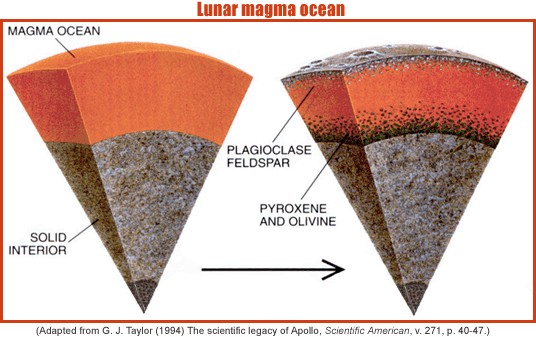 Moons Interior
Crust
60-150km, mostly anorthite
Regolith 3-5m in maria, 10-20m in highlands
Mantle
 around 100km, makes up most of moons interior
Core
Might be partially molten

The cause of the offset center of mass may be due to the crust being uneven
After cooling
Maria began to form from impacts 
Lunar samples suggest came from mantle
Usually 1-2 km thick and low viscosity
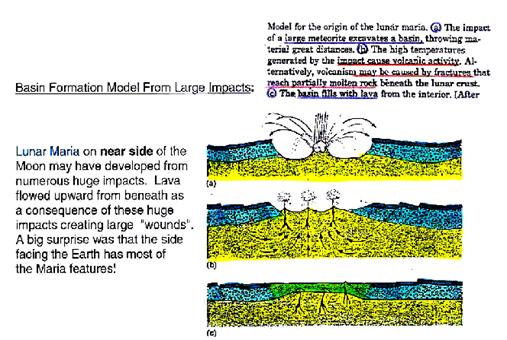 Volcanism
Volcanoes also contributed to maria
Dome and cone
Viscosity low
Large concentration of cones in Marius hills complex
Impact model for other bodies?
Yes
Mercury is mostly core (60%) 
Density is equal to iron density

Venus and Uranus rotation
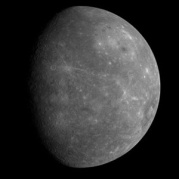 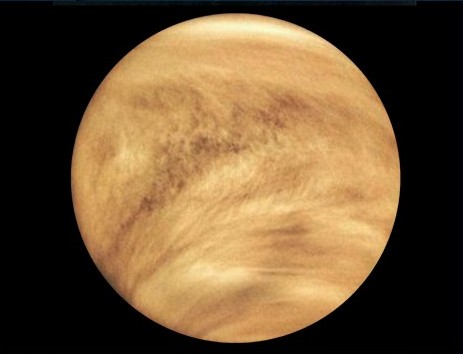 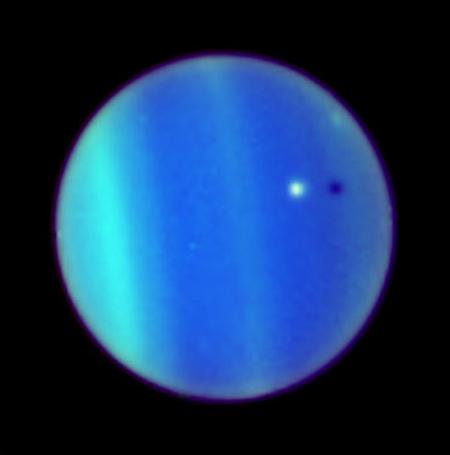 References
"Moon." Wikipedia, The Free Encyclopedia. 11 Nov 2008, 15:56 UTC. 13 Nov 2008 <http://en.wikipedia.org/w/index.php?title=Moon&oldid=251118218>. 

Spudis, Paul D. "Moon." World Book Online Reference Center. 2004. World Book, Inc. (http://www.worldbookonline.com/wb/Article?id=ar370060.)